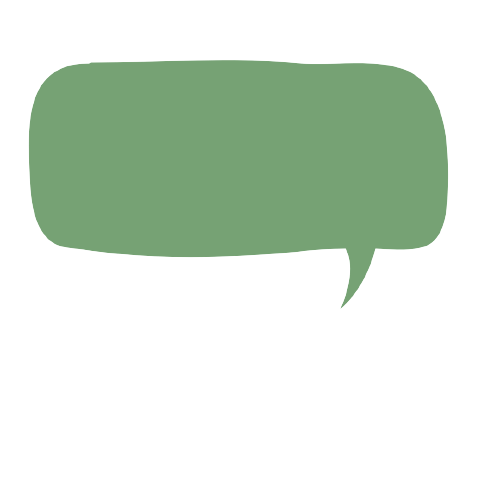 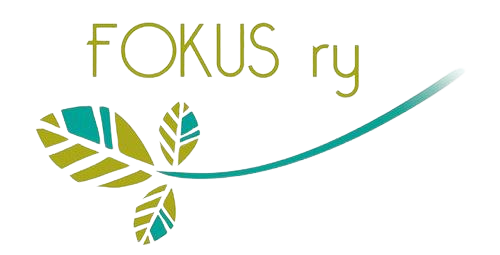 Termibingo
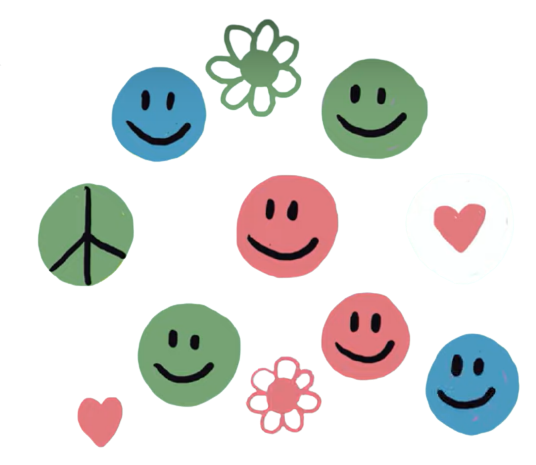 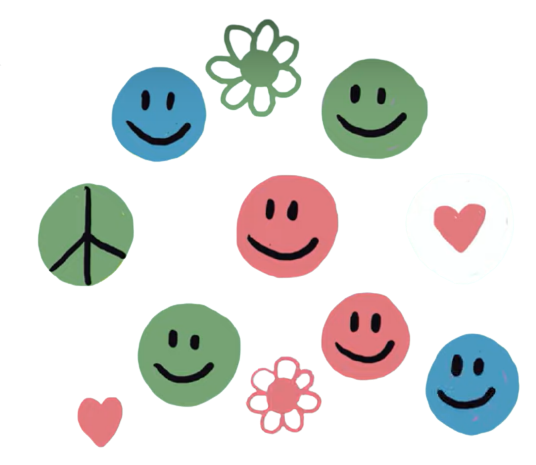 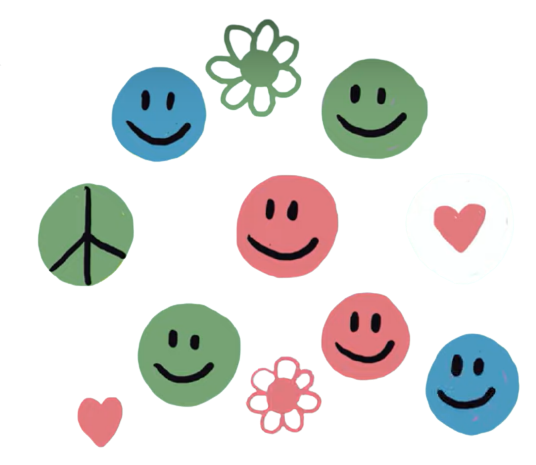 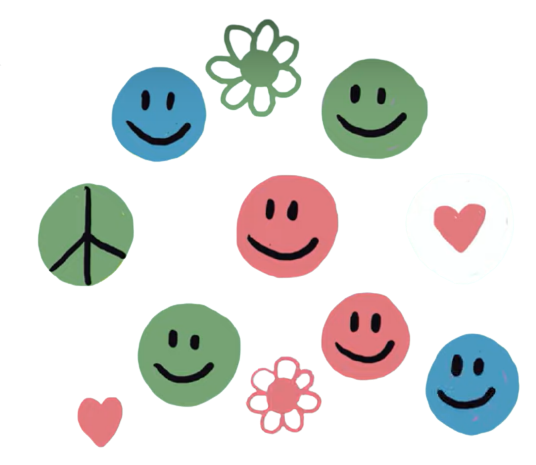 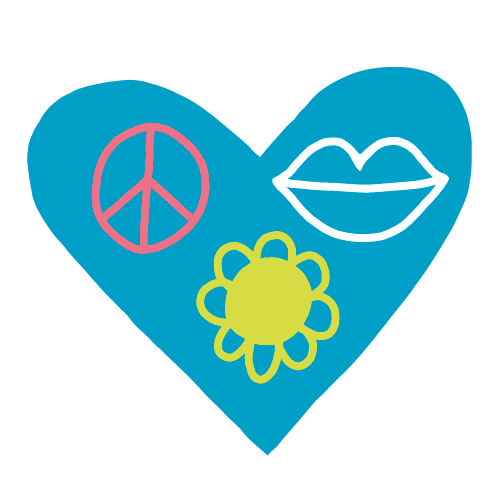 Termibingo
1.misinfomaatio 
2. disinformaatio 
3.malinformaatio 
4. vihapuhe
 5. polarisaatio 
6. konflikti 
7. identiteetti 
8. katsomus 
9. uskonto 
10. dialogi 
11. arvot
12. kulttuuri 
13. informaatiovaikuttaminen 
14.kuplautuminen
15. syrjintä 
16. rasismi 
17. vahvistusharha 
18. uskomusten pysyvyys 
19. valemedia 
20.  valeuutinen